Figure 7 Example of an all-sky map obtained from a set of measurements taken at Gabbiana. This site has a zenith sky ...
Mon Not R Astron Soc, Volume 412, Issue 1, March 2011, Pages 33–48, https://doi.org/10.1111/j.1365-2966.2010.17845.x
The content of this slide may be subject to copyright: please see the slide notes for details.
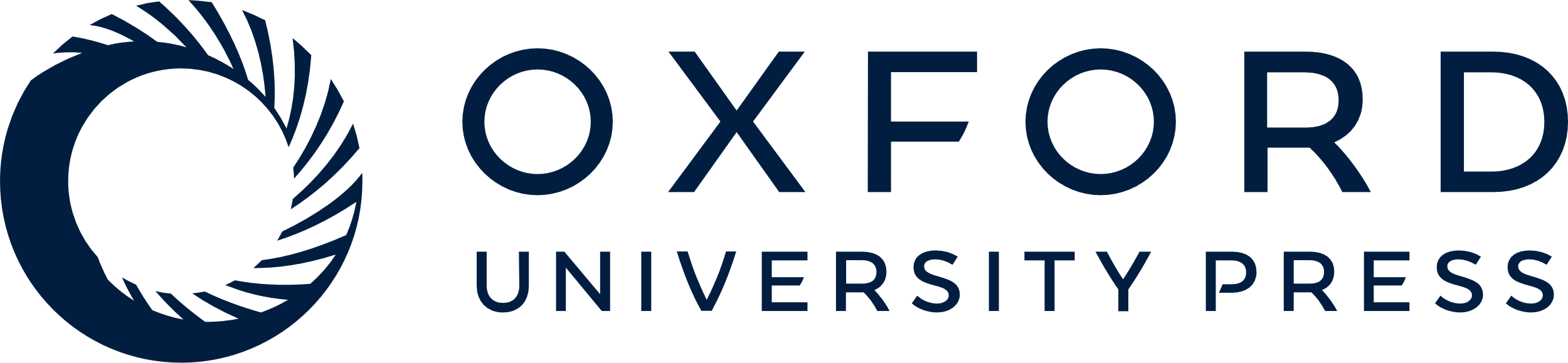 [Speaker Notes: Figure 7 Example of an all-sky map obtained from a set of measurements taken at Gabbiana. This site has a zenith sky brightness of around 20.1 mag arcsec−2. Some interpolation artefacts are a result of the undersampling of sky brightness data points used. Crosses represent where the sky brightness measurements were taken.


Unless provided in the caption above, the following copyright applies to the content of this slide: © 2010 The Author Monthly Notices of the Royal Astronomical Society © 2010 RAS]